METODOLOGI PENELITIAN UNTUK ILMU SOSIAL
Dr. RINA ASTINI.,M.M
http://www.free-powerpoint-templates-design.com
Materi
A
INTRODUCTION
BAB I : PENDAHULUAN
Your Text  Hre
Your Text  Here
Latar Belakang, Rumusan Masalah, Tujuan Penelitian, Rencana target luaran yang ingin dicapai, Kontribusi Penelitian
Get a modern PowerPoint  Presentation that is beautifully designed.
Get a modern PowerPoint  Presentation that is beautifully designed.
B
C
D
INTRODUCTION
ILMU SOSIAL
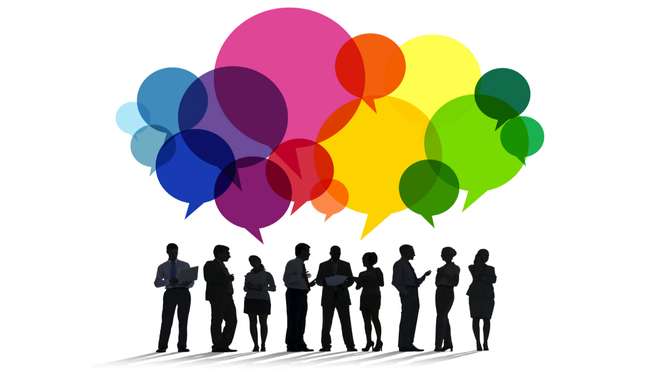 Adalah : semua bidang ilmu mengenai manusia dalam       konteks sosialnya atau sebagai anggota masyarakat.
 
(Social sciences are all the academic disciplines which      deal with men in their social context)
 
(MacKenzie, 1967)
Pembagian Ilmu Sosial (Seligman : Encyclopedia of the Social Science
Etika
Pedagogik
Filsafat
Psikologi
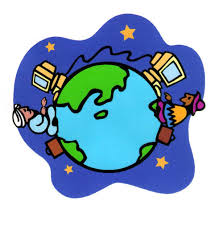 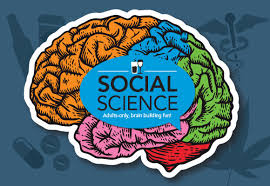 Ilmu-Ilmu Semi Sosial
Ilmu_ilmu dengan Implikasi Sosial
Ilmu- Ilmu Sosial Murni
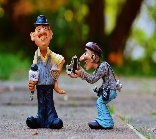 Politikilogi
Ekonomi
Hukum
Antropologi
Sosiologi
Social Work (Pekerja Sosial)
Biologi (Bagian yang membicarakan genetika)
Geografi Sosial
Kedokteran 
(Virchow, Sigerist)
Filologi (Ilmu Bahasa)
Kesenian
PENELITIAN ILMIAH
A  systematic attempt to    provide answers  to           questions. 
Such answer may be         abstract and  general as is often the case in basic      research or they  may be  highly concrete and          specific as is often the     case in applied research.

Tuckman (1978)
Suatu investigasi     atau keinginan-        tahuan saintifik        yang  terorganisasi, sistematik, berbasis data, kritikal            terhadap suatu       masalah dengan      tujuan menemukan jawaban atau solusinya  

Sekaran (2003)
Pengembangan   dan pengujian     dari teori-teori    baru tentang        bagaimana dunia nyata bekerja      atau penolakan    dari teori-teori    yang sudah ada.

     Kinney (1986)
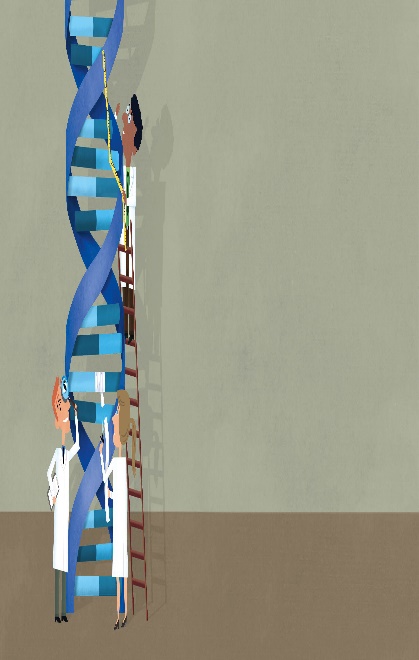 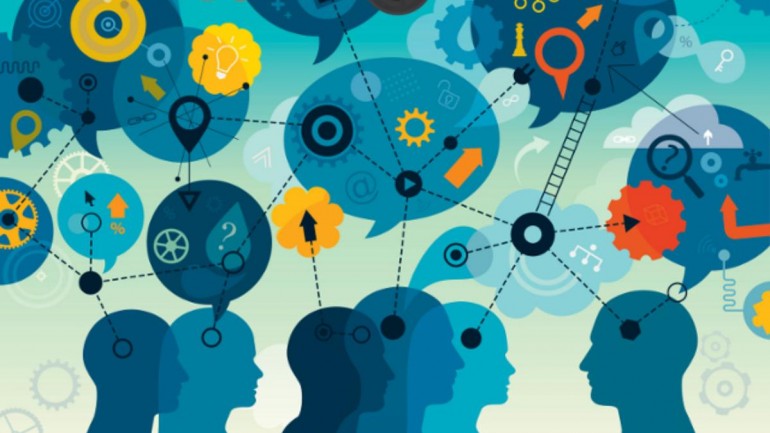 KARAKTERISTIK PENELITIAN ILMIAH
Menggunakan landasan teoritis      dan metode pengujian data yang     relevan
Menyatakan tujuan secara jelas
Mengembangkan hipotesis yang     dapat diuji kebenarannya dan        didasarkan telaah teori /berdasarkan pengungkapan data
Mempunyai kemampuan untuk  diuji ulang (replikasi)
Menarik kesimpulan secara  objektif
Memilih data dengan presisi
Menjelaskan fenomena secara         sederhana (parsimony), sehingga    penelitian menjadi lebih  terfokus.
Hasil penelitian memiliki                kemampuan untuk digeneralisasi
PENELITIAN SOSIAL
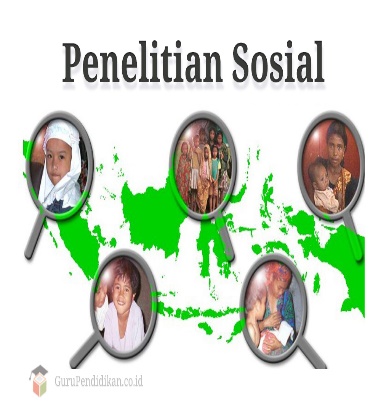 Adalah : Kumpulan metode-metode yang digunakan oleh  peneliti  secara  sistematis, terstruktur  dan terorganisasi   untuk menghasilkan pengetahuan tentang dunia sosial       (social world) atau realitas sosial  

(Neuman, 2000)
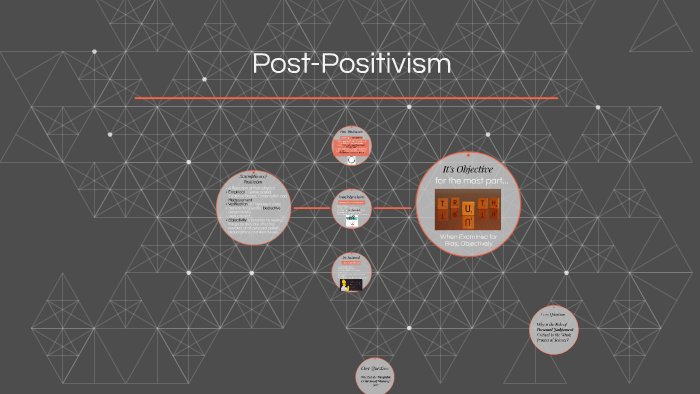 Perspektif Positifis
(Mendasari metode kuantitatif)
Melihat realitas sosial adalah berada di luar            individu (external reality)

Perspektif ini menempatkan seorang individu        sebagai human yang pasif atau sangat tergantung pada realitas atau struktur sosial (masyarakat,     norma, aturan) yang ada di luar dirinya  

Contoh : kondisi ekonomi seorang individu akan  mengatur dan mempolakan bagaimana cara dia   berperilaku atau bertindak seperti berpakaian,      berpikir, berkomunikasi atau bahkan cara belajar  di kampus
Perspektif Post Positif 
(Mendasari metode kualitatif
Menjelaskan bahwa realitas sosial terbentuk atau terbangun dari bagaimana individu-individu memberikan definisi terhadap          realitas tersebut. 

Seorang individu memiliki kapasitas untuk berpikir yang            memungkinkan dirinya secara sadar melakukan sebuah perilaku atau  tindakan untuk tujuan tertentu, terlepas dari pengaruh atau dominasi struktur di luar dirinya
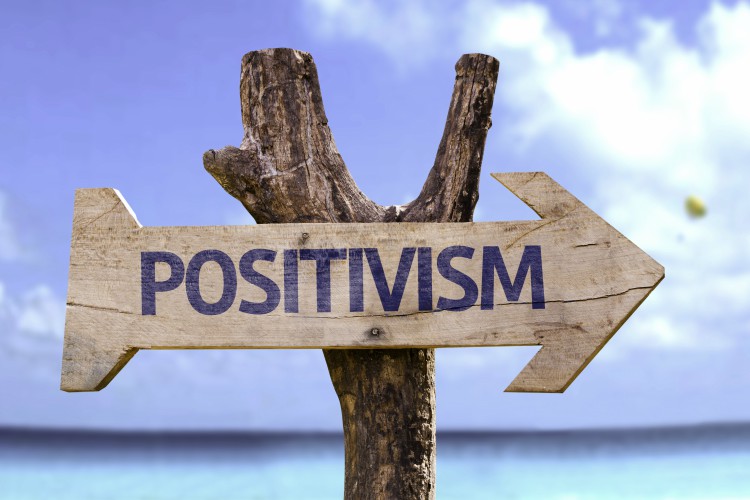 PROSES PENELITIAN
Mengembangkan  sebuah research    framework
Identifikasi  masalah
Merumuskan  masalah
Pengujian         pertanyaan     penelitian atau  hipotesis
Kesimpulan dan  temuan                  penelitian
Pengolahan dan  analisis data
Mengumpulkan  data empirik
PENDAHULUAN
Latar Belakang, Rumusan Masalah, Tujuan Penelitian, Rencana target luaran yang ingin dicapai, Kontribusi Penelitian
SUMBER MASALAH
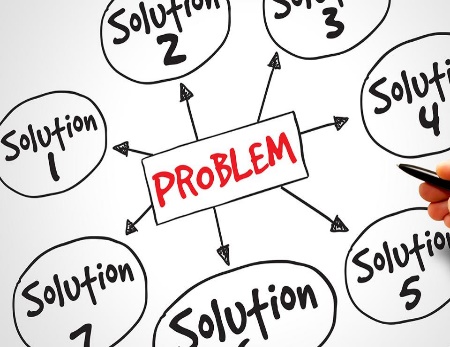 “Problem is any situation where a gap exist between the    actual and desired ideal states…”. 

Masalah dapat diartikan sebagai penyimpangan antara      yang seharusnya dengan apa yang benar-benar terjadi,    antara teori dan praktek, antara aturan dengan                  pelaksanaan, antara rencana dengan pelaksanaan
PROSES PENYUSUNAN MASALAH PENELITIAN
Fenomena  Bisnis, Sosial/Data  Lapangan
Rumusan  Masalah  Penelitian
Latar       Belakang  Masalah
Rumusan  Masalah
Research Gap
Theory Gap
Rumusan  Masalah  Penelitian
FENOMENA GAP : Pengembangan Masalah Penelitian
RUMUSAN MASALAH	RUMUSAN MASALAH PENELITIAN
Faktor apa yang mempengaruhi stagnasi  kinerja Usaha Mikro ?
Bagaimana bentuk dukungan sektor  pemerintah dalam menyelesaikan kinerja  UM yang rendah?
Bagaimana peran swasta dalam  mendukung penyelesaian masalah kinerja  UM?
Terjadi stagnasi kinerja  Usaha Mikro selama 5  tahun terakhir
Bagaimana maping potensi ekonomi
wilayah yang mendorong daya saing UKM?
Bagaimana model pengembangan  ekonomi wilayah berbasis potensi lokal  yang mendorong daya saing?
Siapa saja stakeholders yang dilibatkan
dalam kebijakan ini?
Belum ada kebijakan  Strategis yang ditujukan  untuk meningkatkan  daya saing UKM berbasis  potensi lokal Wilayah
RESEARCH GAP
Tatanan Konseptual yang baik, tetapi
belum ada pembuktian empiris
Temuan penelitian yang  kontroversial   terhadap penelitian sejenis lainnya
Masalah penelitian yang belum           berhasil dijawab atau hipotesis  yang  belum berhasil dibuktikan
Hasil Penelitian yang menyisakan
kelemahan
THEORY GAP
Adalah : kesenjangan atau ketidakmampuan sebuah teori dalam menjelaskan sebuah fenomena, oleh karena itu teori tersebut lalu dipertanyakan. 

Proses pencarian theory gap ini tidaklah mudah, namun satu kebanggaan  bagi peneliti dan sponsornya bila mereka mampu menemukan theory gap  sebagai langkah awal eksplorasi ilmiah lanjutan. 

Proses pencarian theory gap hampir sama dengan proses pencarian          research gap, namun berbeda dalam besaran cakupannya. 

Sebuah teori mempunyai cakupan yang lebih luas dari sebuah konsep       dalam research gap. 

Hanya melalui sebuah penelitian yang intesiflah seorang peneliti dapat      menemukan atau mengembangkan sebuah theory gap yang                      mengungkapkan gugatannya terhadap kemapanan sebuah teori.
KRITERIA MASALAH
Masalah yang diungkapkan merupakan
masalah yang menarik       untuk diteliti
Masalah tersebut memiliki signifikasi  terhadap teori       maupun praktis
Masalah tersebut dapat diuji melalui  pengumpulan dan analisis data
Masalah yang            dipecahkan sesuai    dengan waktu dan     biaya yang tersedia
KESALAHAN UMUM DALAM PERUMUSAN MASALAH
Peneliti mengumpulkan data tanpa rencana atau tujuan  penelitian yang jelas
Peneliti memperoleh data dan berusaha untuk merumuskan  masalah penelitian hanya didasarkan data yang ada

Peneliti merumuskan masalah penelitian terlalu umum dan  ambiguitas yang menyulitkan interpretasi serta pembuatan  kesimpulan


Peneliti menemukan masalah tetapi tidak melakukan literatur
review terhadap hasil-hasil penelitian sebelumnya


Masalah yang dirumuskan kurang memberikan kontribusi
terhadap pengembangan teori.
TUJUAN PENELITIAN
PENGEMBANGAN
PEMBUKTIAN
PENEMUAN
Data yang diperoleh dari penelitian            tersebut benar-benar baru yang                      sebelumnya tidak      diketahui
Data yang diperoleh digunakan untuk        pembuktian adanya     keragu-raguan            terhadap informasi   atau pengetahuan      tertentu
Memperdalam dan memperluas pengetahuan yang telah ada
TARGET LUARAN
KONTRIBUSI PENELITIAN
Kontribusi penelitian terhadap kegiatan penelitian harus dituliskan dengan   jelas,seperti sumber pendanaan riset, saran dari dosen periset lain atau          pihak eksternal yang memberikan bimbingan mengarah ke perubahan          substansial berdasarkan konten atau pendekatan,
RENCANA INDUK PENELITIAN
RENCANA INDUK PENELITIAN
Dalam bab ini diuraikan dan diulas kesesuaian proposal riset dengan       Rencana Induk Penelitian (RIP) Universitas Mercu Buana, khususnya dalam hal Peta Jalan Penelitian. 
Peneliti menentukan bidang unggulan dan topik yang relevan dengan Peta Jalan Penelitian. 
Dengan demikian penelitin dapat menjelaskan sinergi antar kelompok riset dibangun untuk menghasilkan inovasi yang ditargetkan. 
Jelaskan pula kontribusi riset yang diusulkan dalam mendukung capaian Rencana strategis penelitian Perguruan Tinggi. 
Bab ini disajikan maksimum 3 halaman.
RENCANA INDUK PENELITIAN UMB
Unggulan Riset Berdasarkan RIP 2016-2020
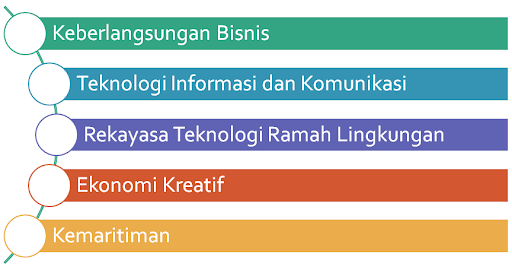 TINJAUAN PUSTAKA
TINJAUAN PUSTAKA
Tinjauan Pustaka disusun peneliti sebagai dasar  penyusunan   hipotesis penelitian, atau dasar daam  merumuskan preposisi    dalam penelitian
Bagian ini berisi landasan teori, kerangka pemikiran,
dan penelitian terdahulu
Berdasar uraian tersebut seorang peneliti merumuskan
hipotesis penelitian
TUJUAN TINJAUAN PUSTAKA
Untuk menemukan apa yang selayaknya  diteliti. Telaah pustaka yang inten akan  membantu peneliti menemukan masalah  dari: Research Gap dan atau Theory Gap
Untuk mengembangkan teori berbasis teori  dari temuan yang ada
TUJUAN MELAKUKAN TINJAUAN PUSTAKA
membedakan hal-hal yang  sudah  dilakukan dan  menentukan hal-hal yang perlu  dilakukan
menentukan makna dan  hubungan antar variable.
Karakteristik Hipotesis
Harus mengekpresikan hubungan antara  dua varibel atau lebih
Harus dinyatakan secar jelas dan tidak  bermakna ganda
Harus dapat diuji, maksudnya ialah  memungkinka untuk diungkapkan dalam  bentuk operasional yang dapat dievaluasi  berdasarkan data.
ROADMAP PENELITI
Dalam topik yang diteliti, kajian riset terdahulu yang up to date dan         relevan dengan tema riset yang diusulkan, referensi diutamakan             bersumber dari jurnal ilmiah sekurangnya meliputi 70% dari keseluruhan referensi, 
Roadmap (peta jalan) periset yang mengacu pada kepakaran peneliti,     pada roadmap disebutkan penelitian yang relevan juga studi pendahuluan yang telah dilaksanakan dan hasil yang sudah dicapai oleh pengusul. dan kepada RIP atau bidang unggulan perguruan tinggi sebagai acuan primer serta  hasil.
PETA JALAN PENELITIAN
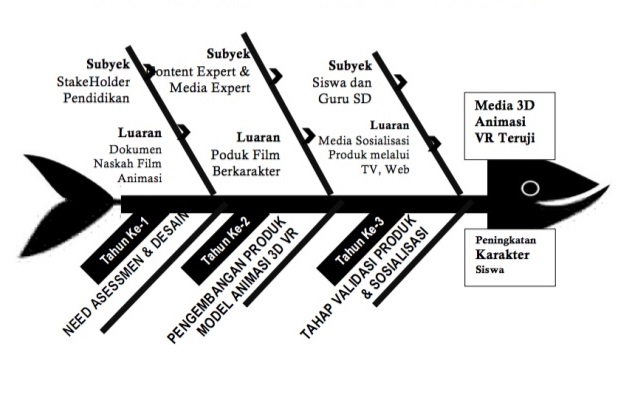 METODE RISET
DISAIN PENELITIAN
Dalam melakukan penelitian salah satu hal yang	penting ialah  membuat desain penelitian.

Desain penelitian bagaikan sebuah peta jalan bagi peneliti yang  menuntun serta menentukan arah berlangsungnya proses  penelitian secara benar dan tepat sesuai dengan tujuan yang telah  ditetapkan.

Tanpa desain yang benar seorang peneliti tidak akan dapat  melakukan penelitian dengan baik karena yang bersangkutan tidak  mempunyai pedoman arah yang jelas.
Tipe-Tipe Disain Penelitian
Desain Ex Post Facto
bersifat eksplorasi dan deskriptif
tidak terjadi manipulasi variabel bebas
menghasilkan tingkat pemahaman persoalan yang dikaji
pada tataran permukaan
Desain Eskperimental
Bersifat eksplanatori (sebab akibat)
Terdapat adanya manipulasi variable bebas.
menghasilkan tingkat pemahaman yang lebih mendalam.
Studi Lapangan
Studi lapangan merupakan desain penelitian yang  mengkombinasikan antara pencarian literature  (Literature Study), survei berdasarkan pengalaman dan /  atau studi kasus dimana peneliti berusaha  mengidentifikasi variable-variabel penting dan hubungan  antar variable tersebut dalam suatu situasi permasalahan  tertentu. Studi lapangan umumnya digunakan sebagai  sarana penelitian lebih lanjut dan mendalam.
Survei
Desain survei tergantung pada penggunaan jenis  kuesioner.
Survei memerlukan populasi yang besar jika peneliti
menginginkan hasilnya mencerminkan kondisi nyata.
Semakin samplenya besar, survei semakin memberikan  hasil yang lebih akurat.
Eksperimen Lapangan
Desain eksperimen lapangan merupakan penelitian yang  dilakukan dengan menggunakan latar yang realistic dimana  peneliti melakukan campur tangan dan melakukan manipulasi  terhadap variabel bebas.


Eksperimen Laboratorium
Desain eksperimen laboratorium menggunakan latar tiruan  dalam melakukan penelitiannya. Dengan menggunakan  desain ini, peneliti melakukan campur tangan dan manipulasi  variable-variabel bebas serta memungkinkan penliti  melakukan kontrol terhadap aspek-aspek kesalahan utama.
JADWAL RISET
DAFTAR PUSTAKA
DAFTAR PUSTAKA
Penulisan Daftar Pustaka Urut Abjad
Semua penulis dalam sumber ditulis lengkap, tanpa gelar.
Sumber buku: yang dicetak miring judul bukunya
Sumber artikel: yang dicetak miring nama	jurnalnya
Usahakan referensi 5 tahun terakhir, kecuali jurnal klasik atau  referensi rujukan penting dari pencetus teori
DAFTAR PUSTAKA
Penulisan Daftar Pustaka Urut Abjad
Semua penulis dalam sumber ditulis lengkap, tanpa gelar.
Sumber buku: yang dicetak miring judul bukunya
Sumber artikel: yang dicetak miring nama	jurnalnya
Usahakan referensi 5 tahun terakhir, kecuali jurnal klasik atau  referensi rujukan penting dari pencetus teori
Thank you
This text can be replaced with your own text